Історико-культурний тур по Україні
Підготувала учениця 11-Б класуСерединська Юлія
Маршрут
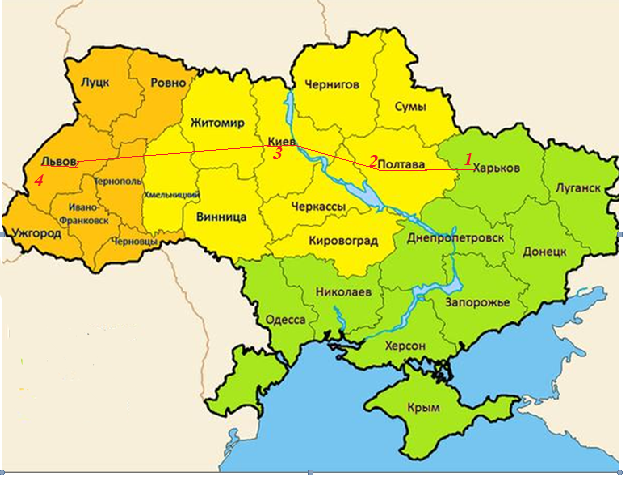 Культурні пам’ятки Харкова
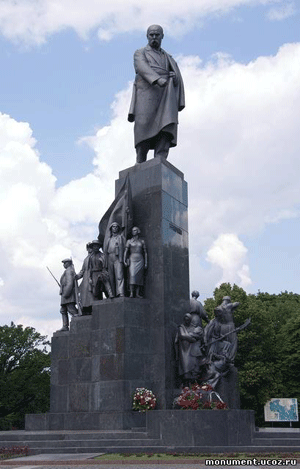 Пам'ятник Тарасу Шевченку, висота 16,5 м, 1934-1935 рік, автори М. Г. Манізер та І. Г. Лангбард, вага металевої частини 30 т, відлитий у ливарних майстерень Ленсовета.
Культурні пам’ятки Харкова
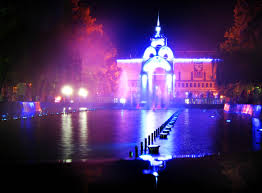 Скляний струмінь (зараз частіше називається Дзеркальний струмінь, початкове офіційна назва Пам'ятник Перемоги) - альтанка і фонтан у Харкові, перший символ міста. Розташована по Сумській вулиці в сквері Перемоги, напроти згодом (у 1980-х рр.) Побудованого нової будівлі Харківського театру опери та балету. Скляний струмінь була споруджена в 1947 р за проектом архітектора В. І. Коржа.
Культурні пам’ятки Харкова
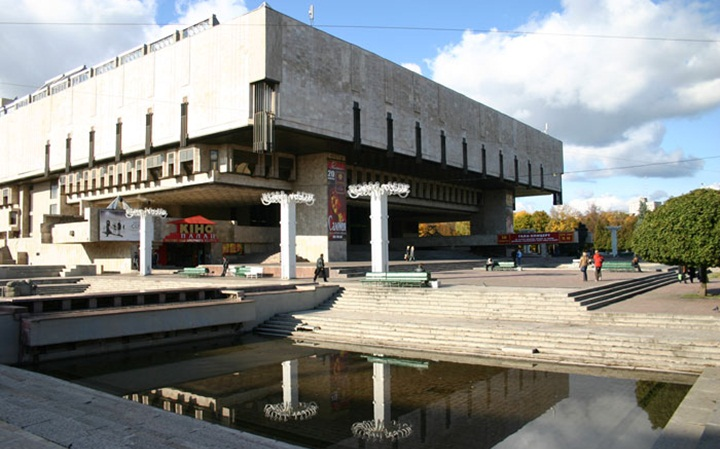 Перший український стаціонарний оперний театр.
Культурні пам’ятки Харкова
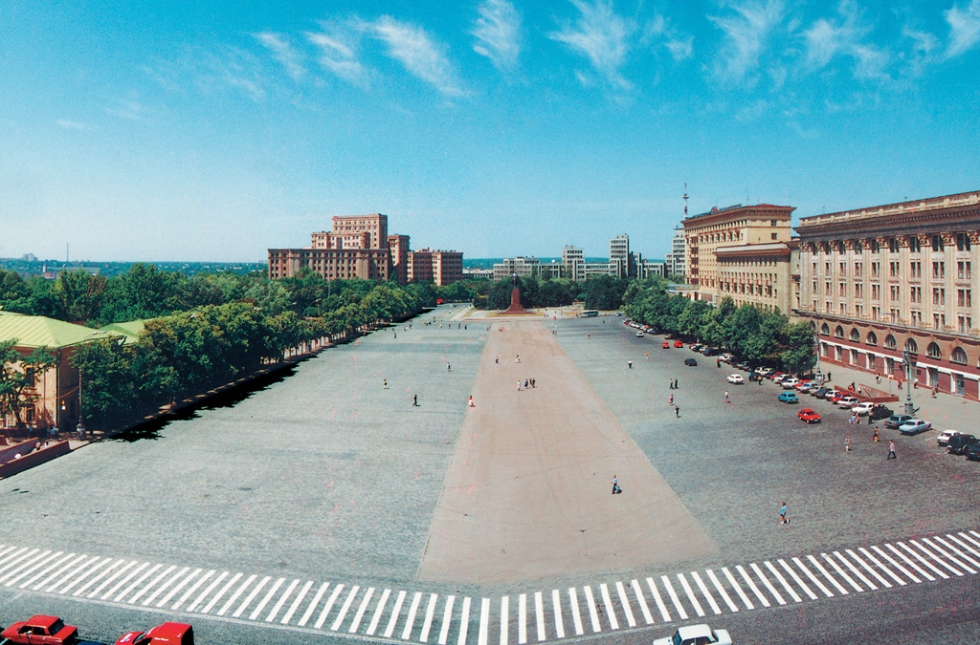 Центральна площа Харкова, шоста за величиною площа в Європі і дванадцята у світі.
Культурні пам’ятки Полтави
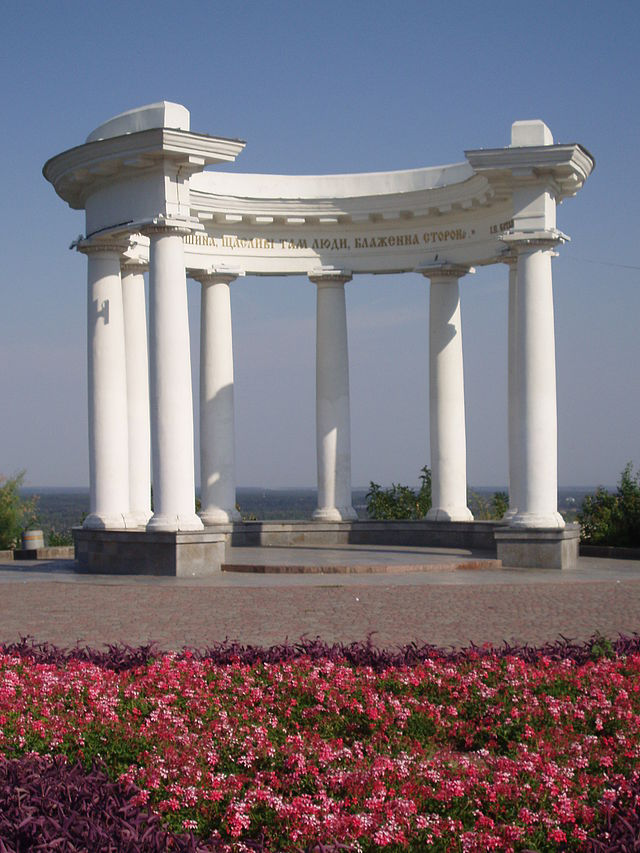 Біла альтанка (за СРСР і подеколи тепер Ротонда дружби народів) — оригінальна пам'ятка у формі альтанки з колонадою в місті Полтаві, споруджена вперше в 1909 році на честь 200-ліття Полтавської битви; один із символів міста.

Розташована на Соборному майдані, завершує полтавське плато Іванової Гори. Звідси відкривається чудовий краєвид на долину річки Ворскли та частину міста: полтавський Поділ, ворсклянську Леваду.
Культурні пам’ятки  Полтави
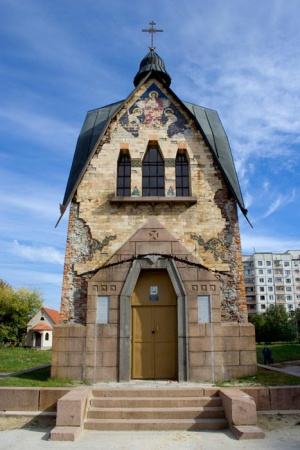 Каплиця на місці так званого "селянського табору"
Культурні пам’ятки  Полтави
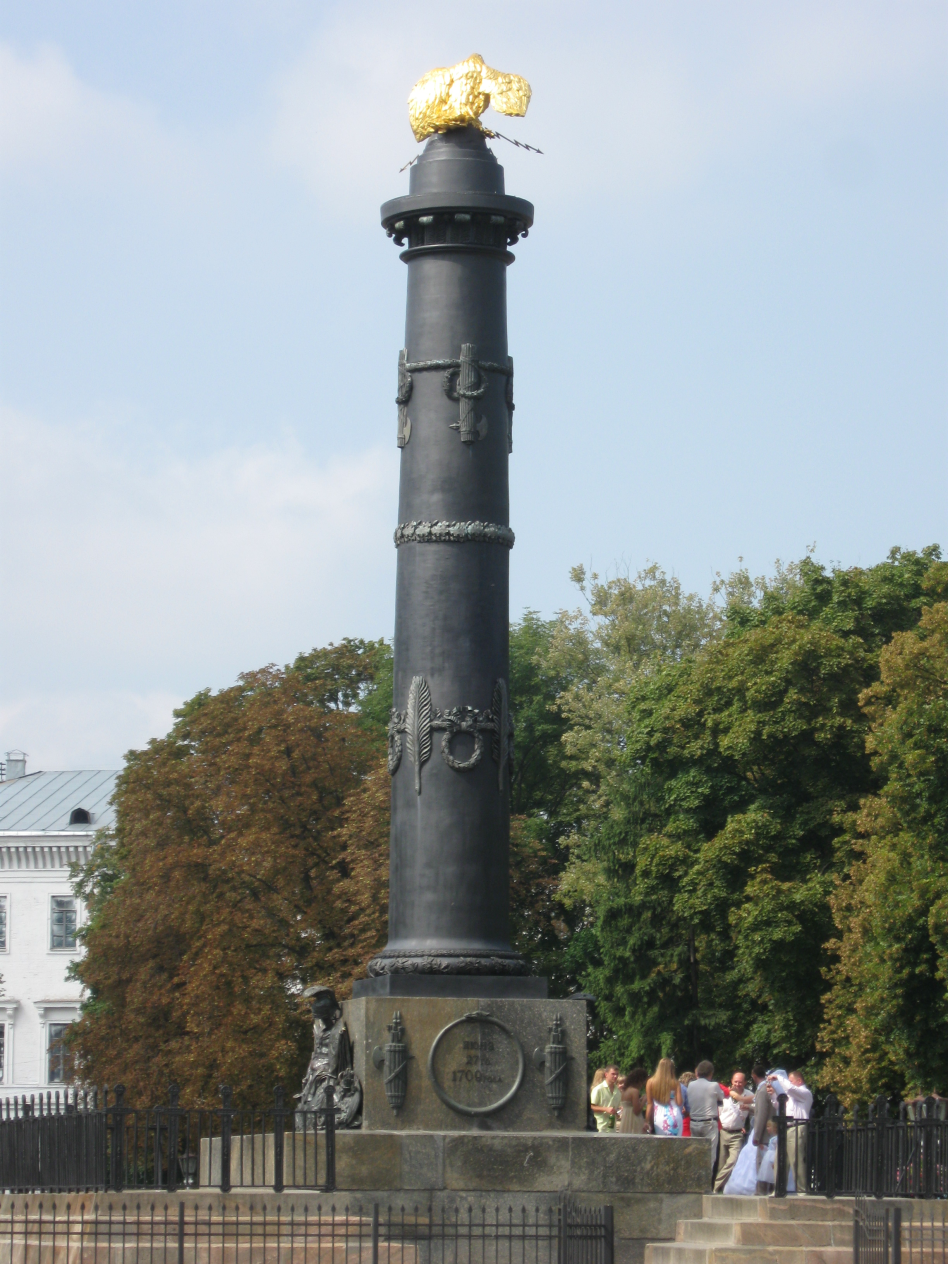 Пам'ятник встановлено в центрі Круглої площі Полтави і є твором мистецтва монументального будівництва початку XIX століття. Пам'ятник встановлено на честь перемоги російських військ над армією короля Австро-Угорщини Карла XII в Полтавській битві. Пам'ятник в стилі класицизму є однією з візитних карток міста.
Культурні пам’ятки Києва
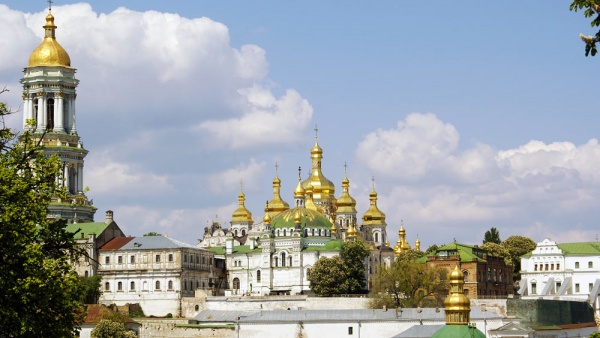 Сьогодні - одна з головних православних святинь, в давнину - одна з перших обителей, побудованих на Русі (датою заснування Лаври вважається 1051).
Культурні пам’ятки Києва
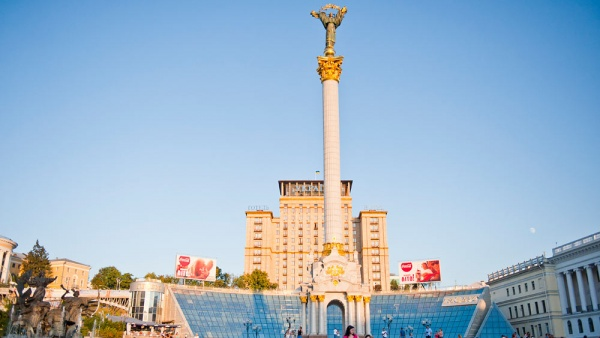 В XIX століття на місці нинішнього Майдану Незалежності (тоді він носив ім'я Хрещатицькій площі) кипіла суспільне життя розважального характеру: ярмарки, народні гуляння, циркові вистави і все в тому ж дусі. Відтоді це місце багато разів змінювало вигляд і ім'я, але суть його залишилася колишньою.
Культурні пам’ятки Києва
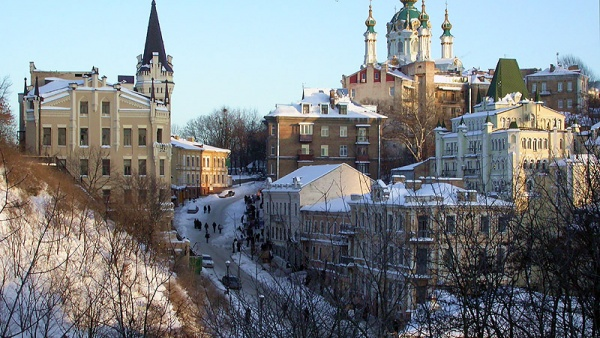 Єдина вулиця в Києві, яка удостоїлася свого персонального музею. Втім, «вулиця» для Андріївського узвозу - занадто куце визначення. По суті це - історико-архітектурний заповідник з найвищою щільністю музеїв, видатних будівель та історичних місць у Києві.
Культурні пам’ятки Києва
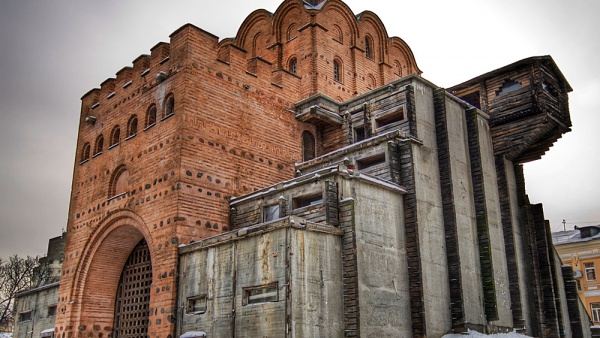 Цей пам'ятник оборонного зодчества аж самій Київської Русі, що дійшов до наших днів, безліч разів відновлювали практично з руїн. Нинішнє будова звели на місці старого в 70-ті роки ХХ століття.
Культурні пам’ятки Львова
Бернардинський монастир - давня історико-архітектурна пам'ятка XV століття, яка до сьогодні не перестає радувати око львів'ян та гостей нашого міста.
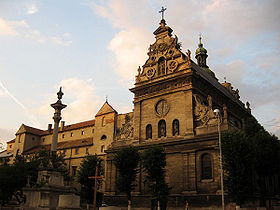 Культурні пам’ятки Львова
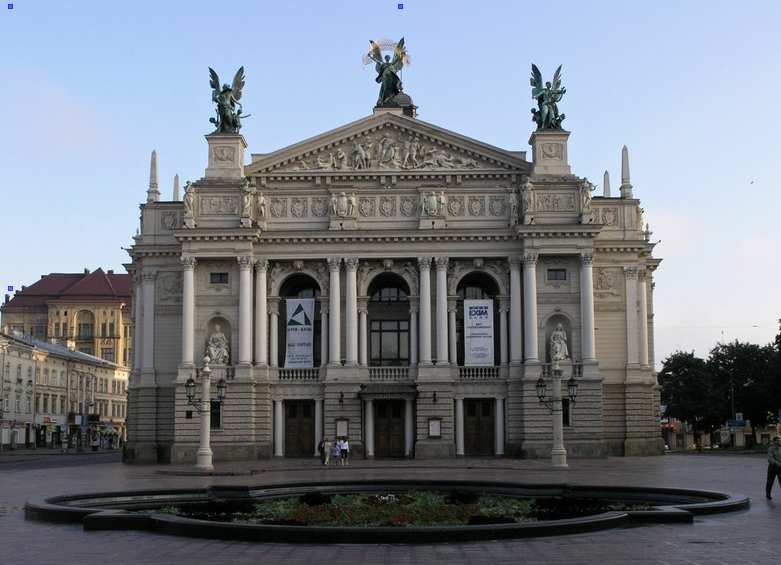 Львівський театр Опери та Балету ім. С.Крушельницької - справжній витвір мистецтва стилю неоренесанс, який став окрасою не тільки Львова, а й усієї Європи.
Культурні пам’ятки Львова
Площа Ринок - це своєрідний музей під відкритим небом, де витає дух середньовічного Львова, де кожен будинок є пам'ятником архітектури і оповитий власною легендою.
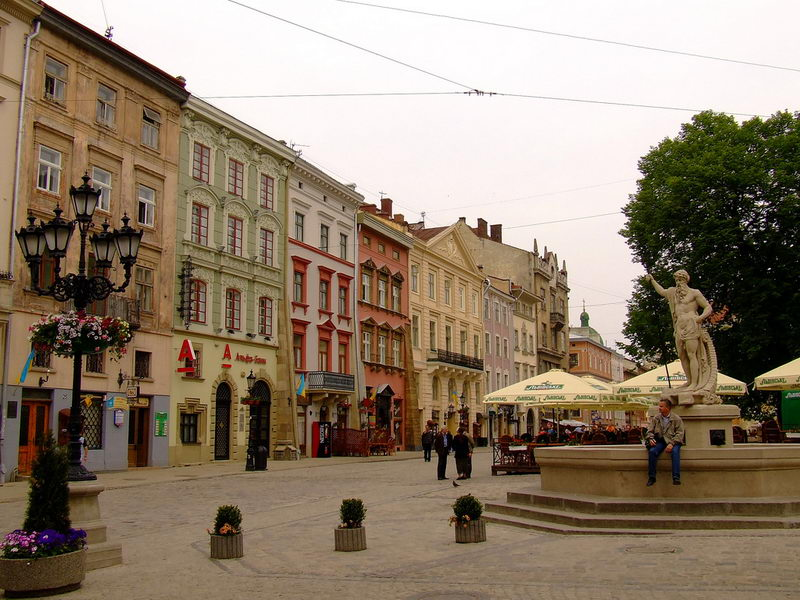 Культурні пам’ятки Львова
Проспект Свободи - одна з найпрестижніших і найкрасивіших вулиць Львова, центр культурного та ділового життя міста.
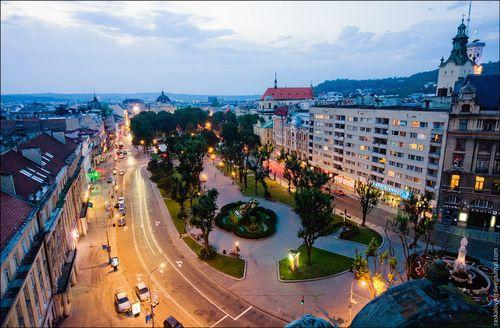 Дякую за увагу!